Present CHG0 and requirements
C.Y. Tan
CHG0 Detector Review
25 Jan 2021
Contributors to this talk
K. Triplett
C. Bhat


A lot of this talk comes from Kent’s talk at the following link:
https://beamdocs.fnal.gov/AD-public/DocDB/ShowDocument?docid=8579
Kent and Jeff do a lot of work to maintain the CHG0 devices. This is a home made device that have served us well but the components are long obsolete.

Link to NPCT specifications:
https://beamdocs.fnal.gov/AD-public/DocDB/ShowDocument?docid=8675
25 Jan 2021
C.Y. Tan | Present CHG0 & Requirements
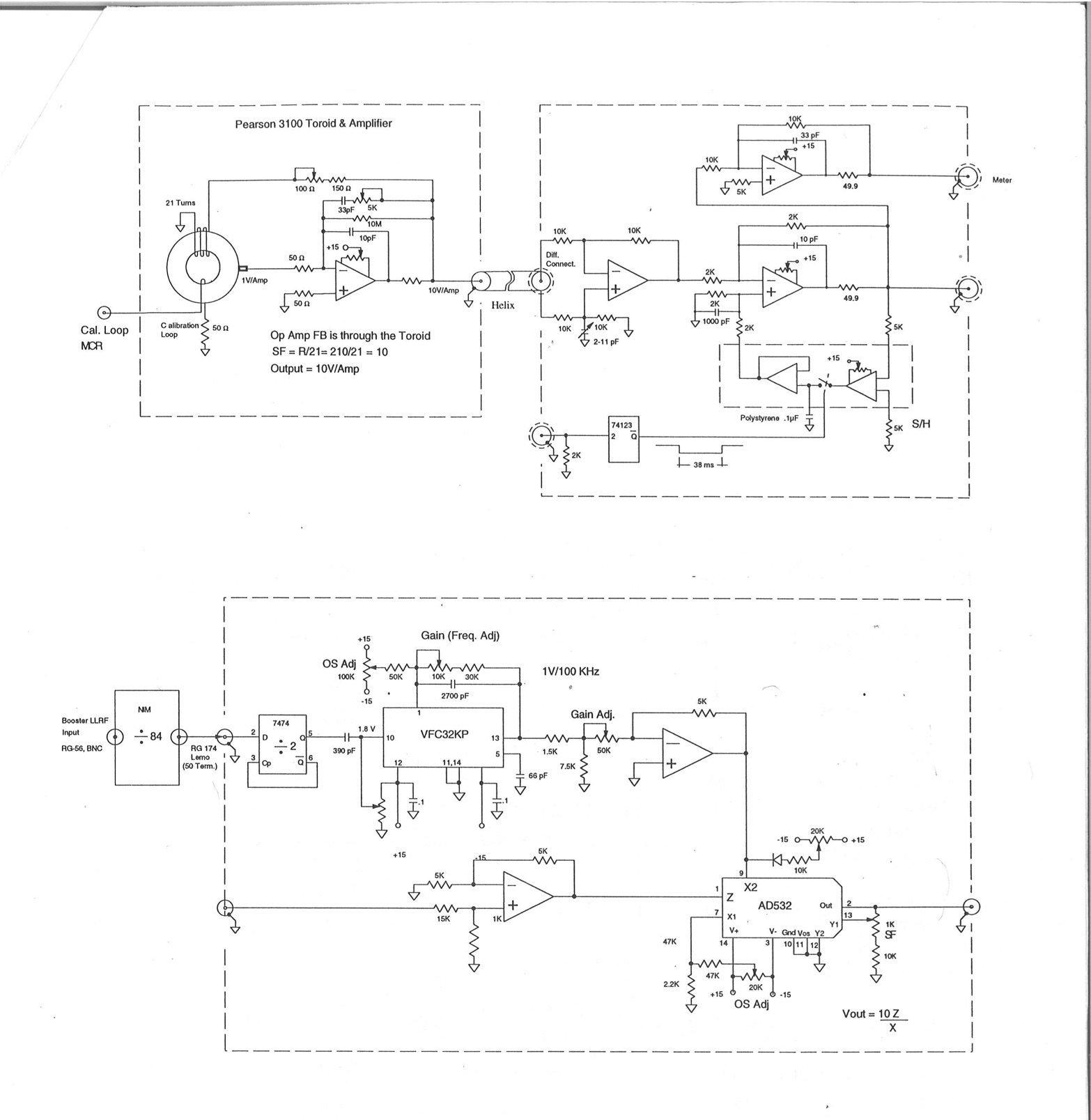 Upstairs NIM 
Amplifier Module
The present CHG0 (L20)
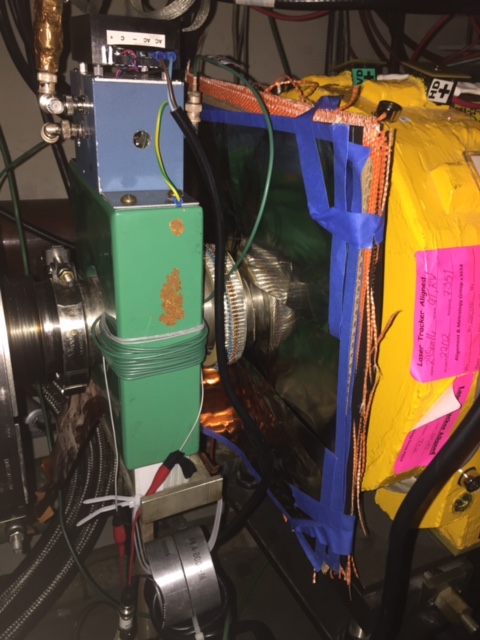 L20
Pearson E3100  Current Transformer with external winding and 
tunnel amplifier box
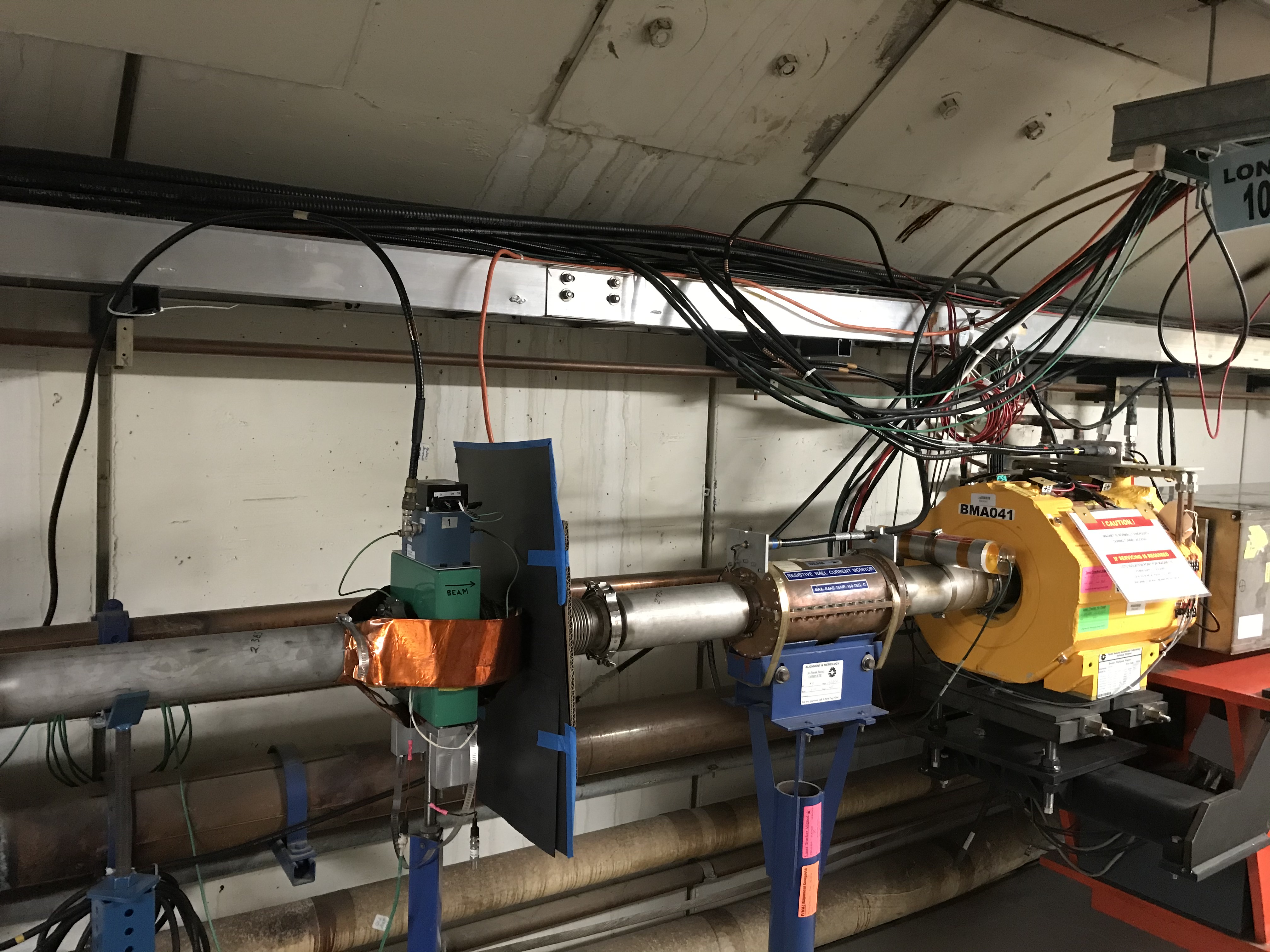 Normalizer boxes is used to convert current to particles
L10
NIM Normalizer Module
(ED-282121)
Notice the shielding between the CHG0 and the magnet.
25 Jan 2021
C.Y. Tan | Present CHG0 & Requirements
Affected by BMA ramps and BMA bulk supply 80 kHz noise
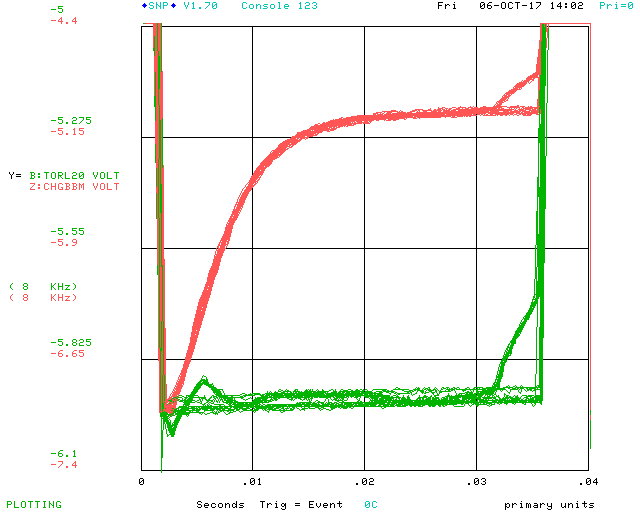 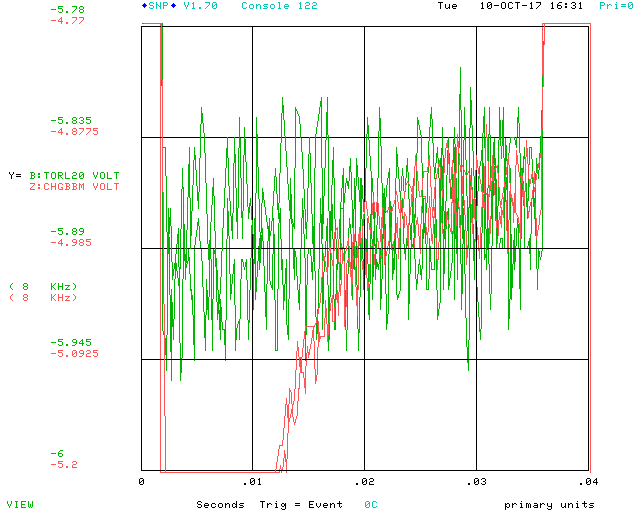 Normalizer signal
CHG0
CHG0 L20 Close up comparing corrector ramp and no ramp conditions.
We found the two dipoles at L20 are primarily responsible for the interference.
L20 with standoffs, Shielding is in place (on upstream side of ceramic). Bulk is ON, Scale Factors are set to zero, Offsets are set to zero. The spread in signal is increased. The magnetic shielding doesn’t help this.
25 Jan 2021
C.Y. Tan | Present CHG0 & Requirements
Calibrating CHG0
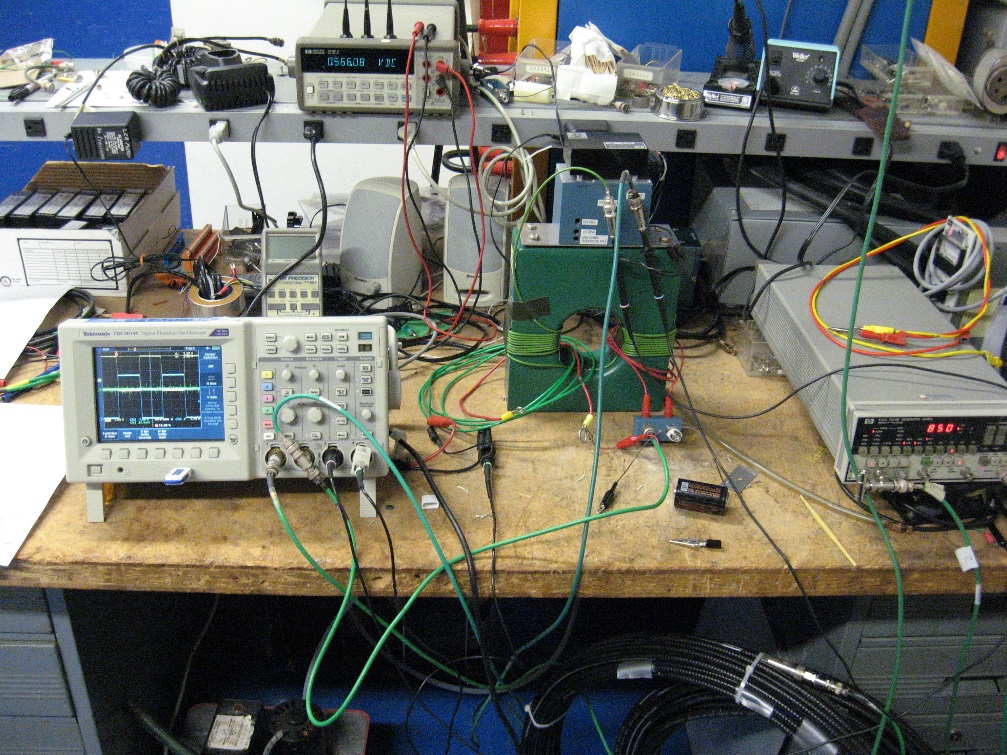 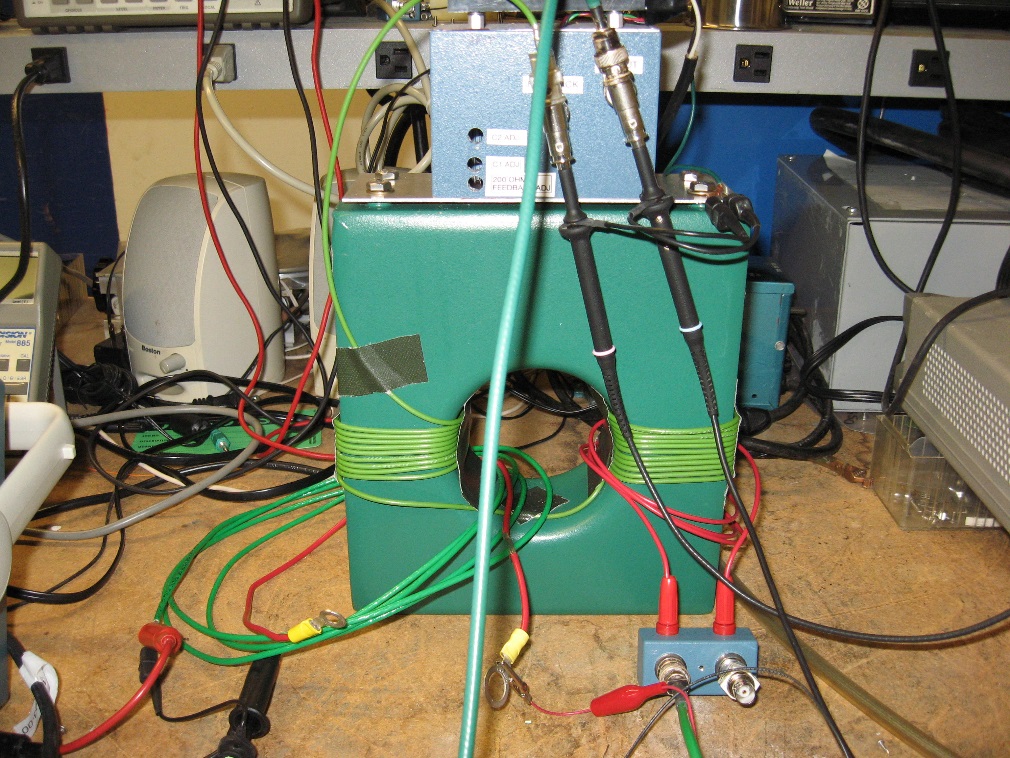 Tunnel Box Gain, Offset, & Compensation Adjustments are via the holes in the box cover.
For operational systems, if any of these parameters need adjustment, a tunnel access is required.
25 Jan 2021
C.Y. Tan | Present CHG0 & Requirements
Bunch structure affects CHG0 even after calibration
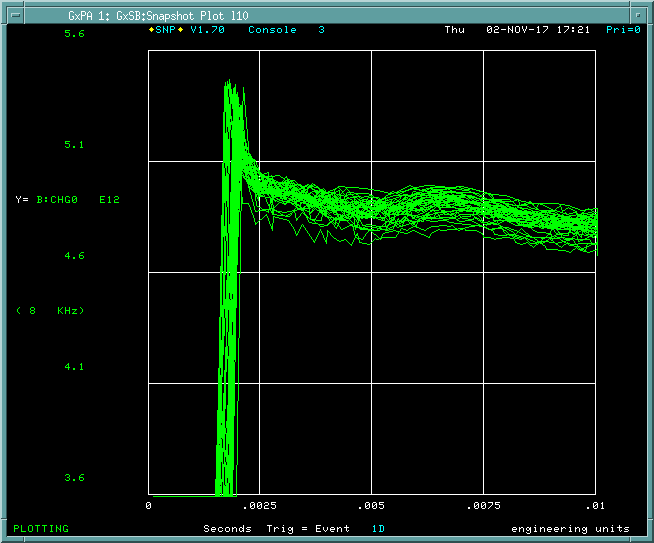 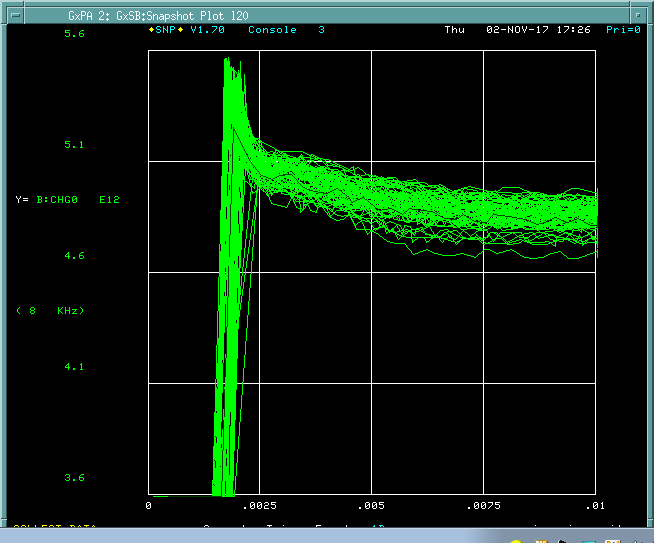 Electronics? Cable lengths?
L10 Tor with spare box 2
L20 Tor with original box
Calibration alone is not sufficient to guarantee good CHG0 measurements
25 Jan 2021
C.Y. Tan | Present CHG0 & Requirements
Notching affects CHG0
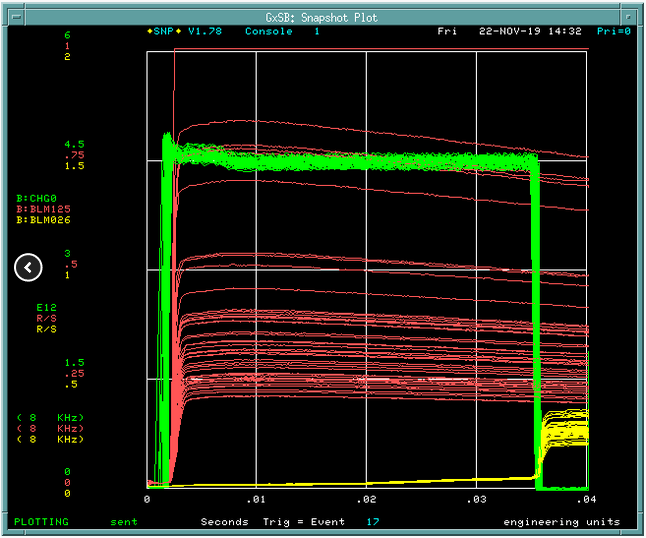 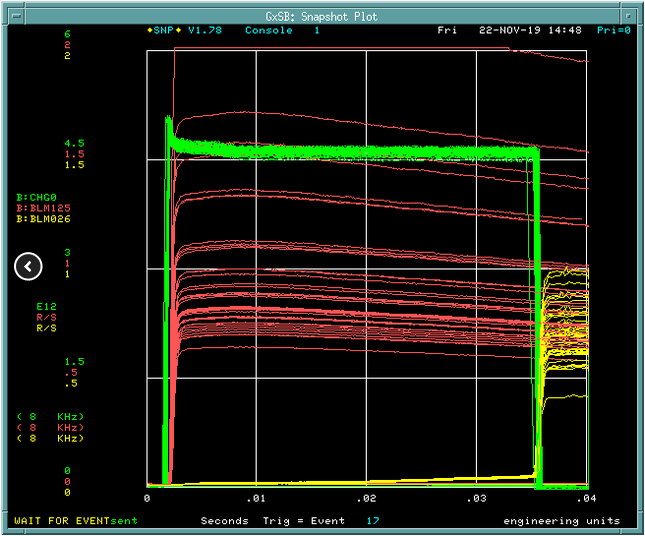 Laser Notch ON Booster Notch ON
Laser Notch OFF Booster Notch ON
Booster notching at about 2 ms (very early in these plots)
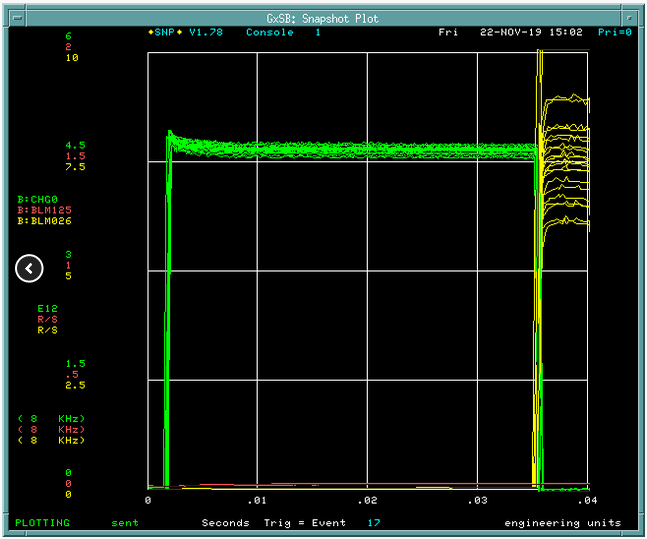 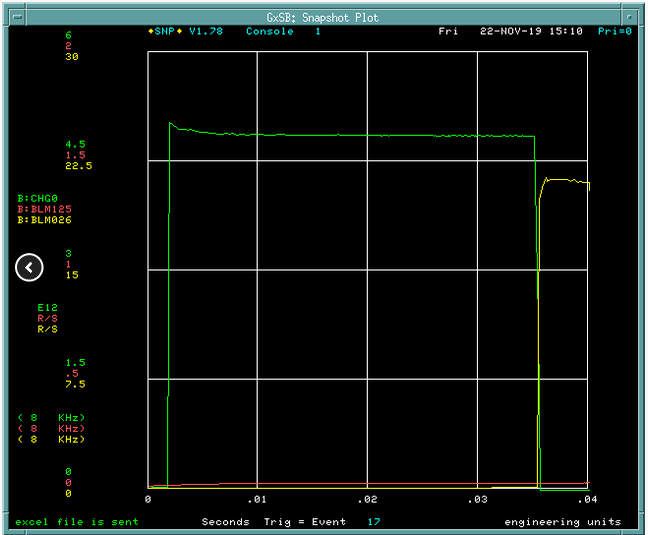 Laser Notch OFF Booster Notch OFF
Laser Notch ON Booster Notch OFF
25 Jan 2021
C.Y. Tan | Present CHG0 & Requirements
Requirements
The requirements for the NPCT are stringent because the losses in the Booster have to be carefully controlled. The transfer efficiency from injection to extraction is expected to be in the 98% range during the PIPII era and so the beam current measurement accuracy will have to better than 0.1% for the entire Booster ramp.
NPCT must work in PIP and PIPII intensities and low current for tuning. 
Accurate measurement of current at 0.1% at HEP intensities.

It is important that 
the NPCT not to see the notch and be affected by bunch structure.
Not saturate at PIPII beam currents.
25 Jan 2021
C.Y. Tan | Present CHG0 & Requirements
Requirements (cont’d)
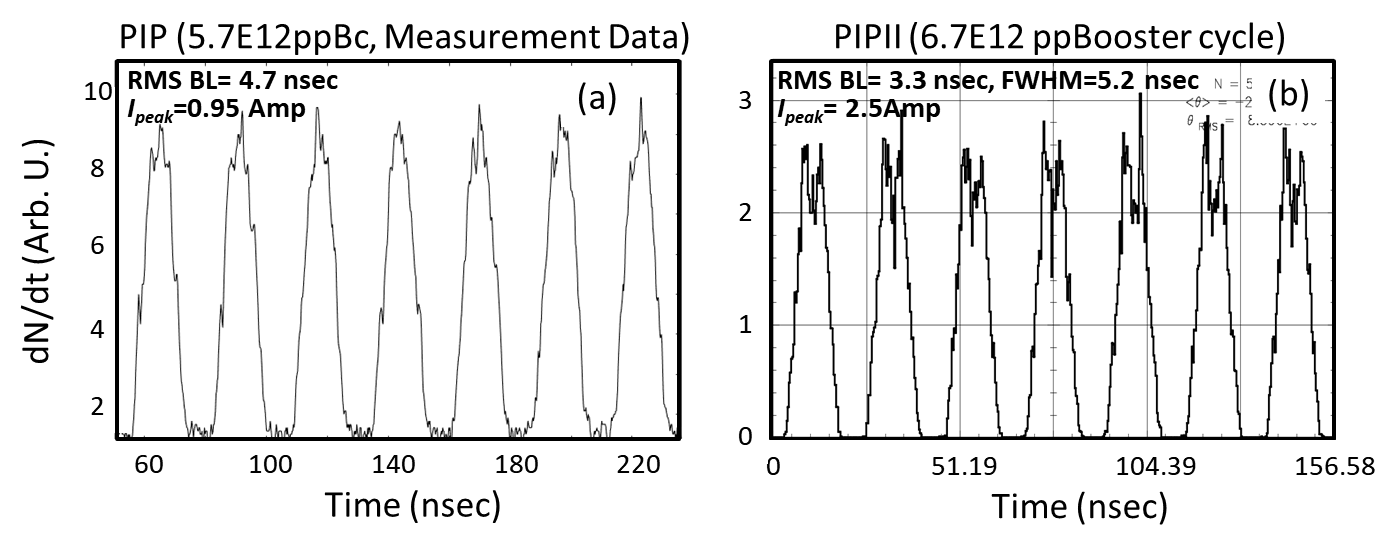 Important that NPCT can withstand 20 A of peak current in PIPII going through transition.
Measured PIP @ 400 MeV
Simulated PIPII @ 800 MeV
25 Jan 2021
C.Y. Tan | Present CHG0 & Requirements
Conclusion
CHG0 works but requires a lot of expertise, calibration and tuning of electronics to get it to ~0.5% accuracy (w.r.t. TOR800 accuracy improves as beam current increases)
Calibrations can be improved by correlating with BLM losses. (see Shiltsev talk: https://beamdocs.fnal.gov/AD-public/DocDB/ShowDocument?docid=8043)
For the NPCT it is required that the device work:
For both PIP and PIPII intensities at HEP
Independent of bunch structure, i.e. notching.
Accuracy at 0.1% for HEP intensities > 4e12 (for PIP and PIPII)
25 Jan 2021
C.Y. Tan | Present CHG0 & Requirements
Backup slides
25 Jan 2021
C.Y. Tan | Present CHG0 & Requirements
Comparisons to other toroids (K. Triplett)
*: using CHG0 electronics
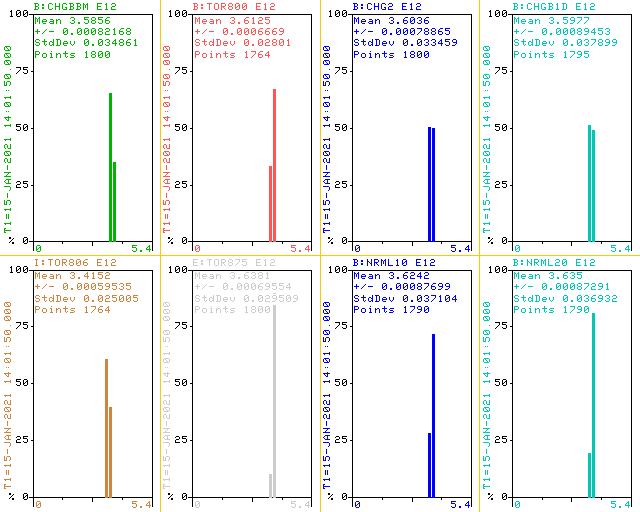 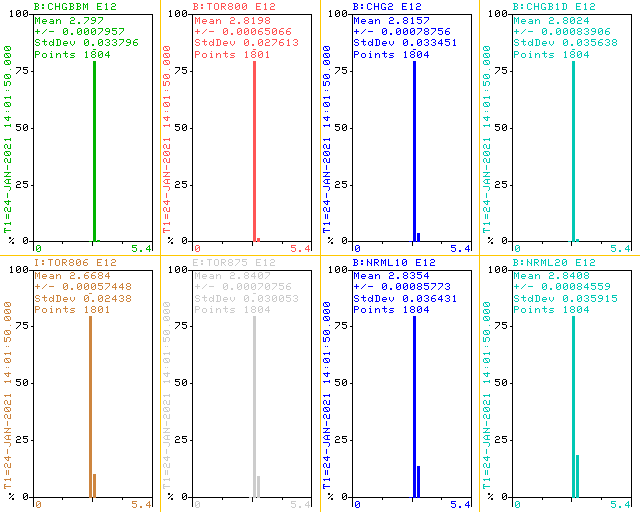 25 Jan 2021
C.Y. Tan | Present CHG0 & Requirements
L20 Tunnel Electronics also see the bulk supply switching frequency of 80Khz from BMA  (K. Triplett)
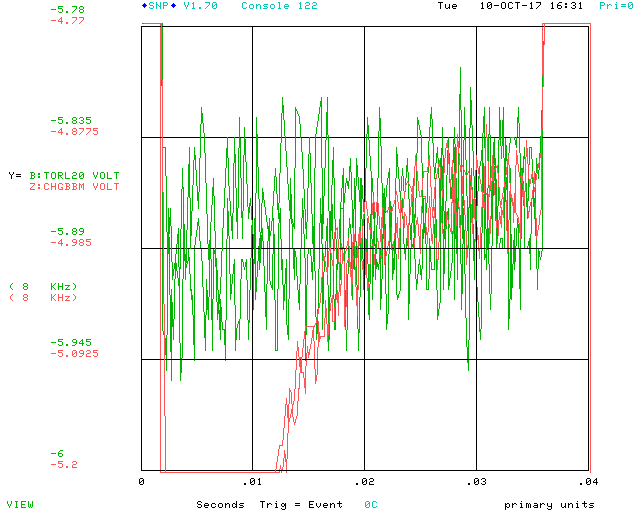 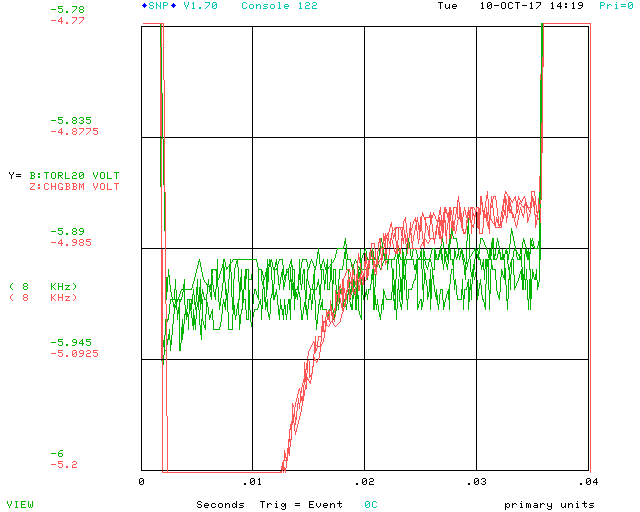 ↑CHG0 L20 with standoffs, shielding is removed, bulk is OFF. This is the first time we realize a difference between scale factors = 0 and the bulk being OFF!
↑L20 with standoffs, Shielding is in place (on upstream side of ceramic). Bulk is ON, Scale Factors are set to zero, Offsets are set to zero. The spread in signal is increased. The magnetic shielding doesn’t help this.
↑CHG0 L20 with standoffs, shielding is removed, bulk is ON but the 6 scale factors are all set to 0.